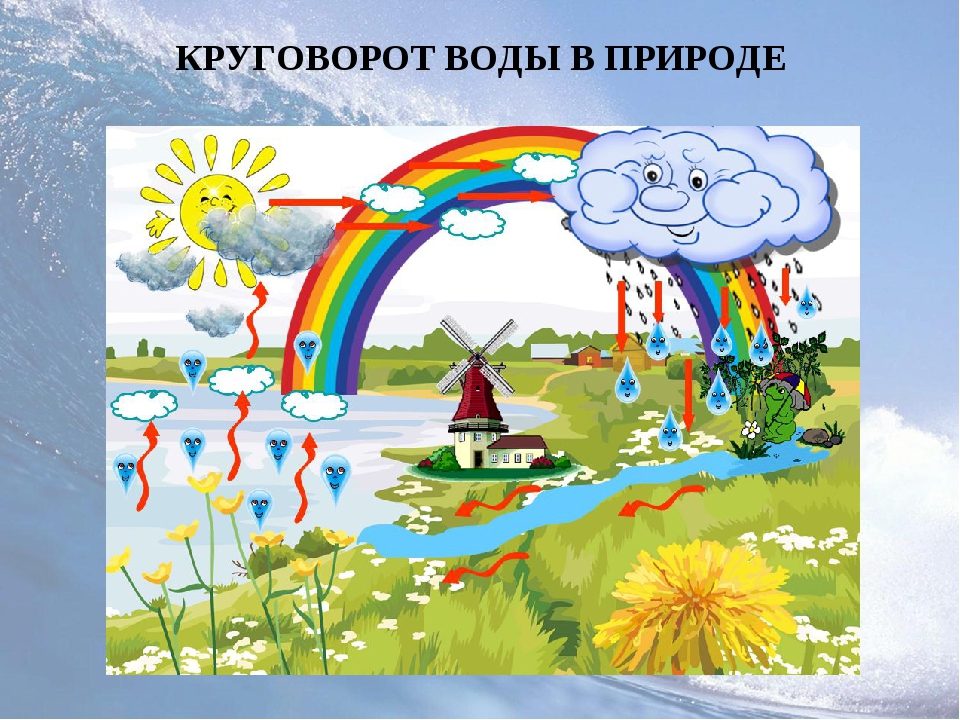 Гергерт Л. В. МБДОУ № 22 «Орлёнок»
Г. Карпинск   2018
В маленьком ручейке родилась капелька.
Она с интересом слушала журчание родного ручейка,
Пение птиц, кваканье лягушек и мечтала о… путешествии.
Для этого капельке нужно было попасть в реку.
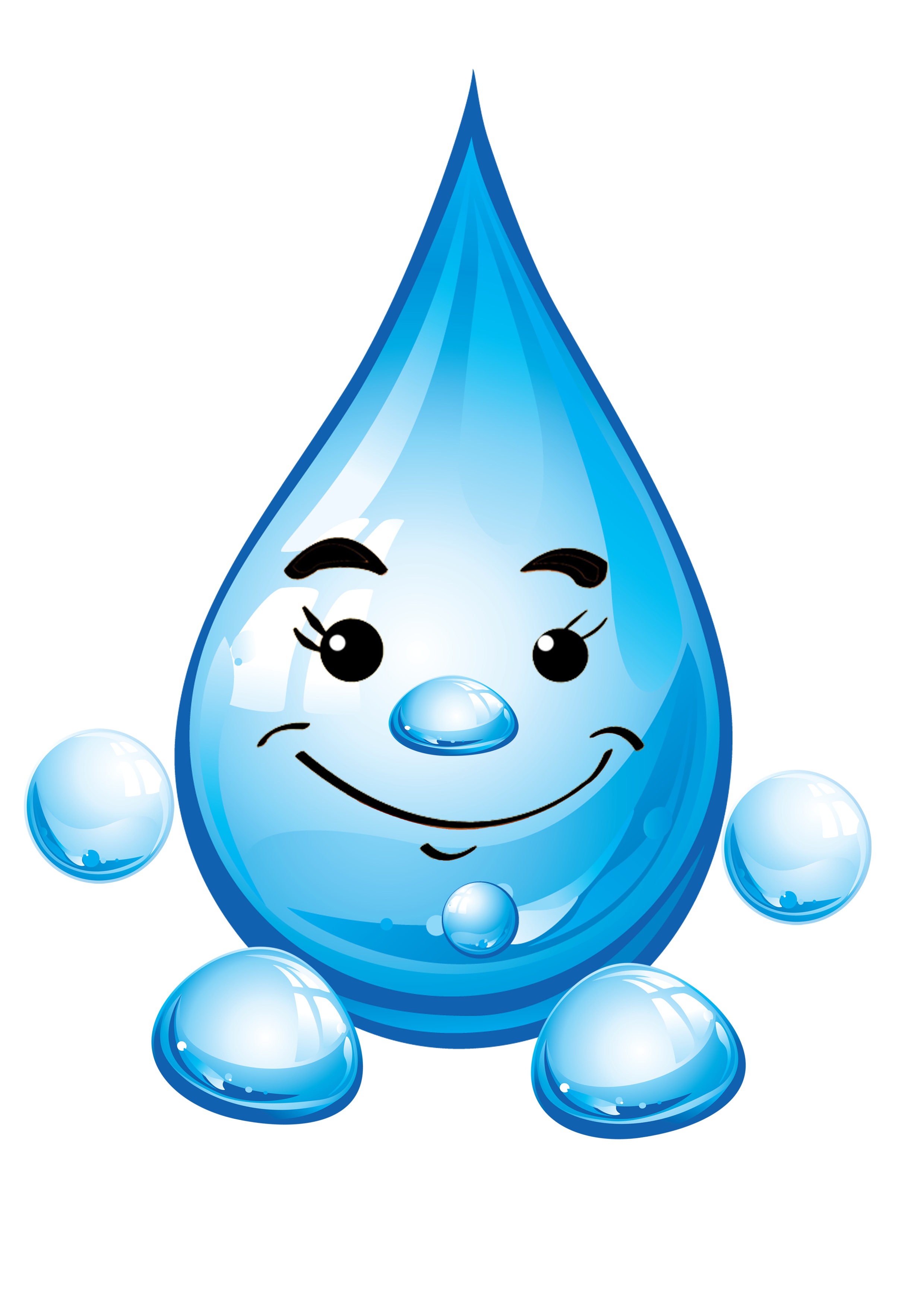 Ручеёк бежал быстро, быстро и очень скоро влился в большую реку.
Такие же капельки играли, переливаясь на солнце, всем в     
               реке было весело.
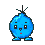 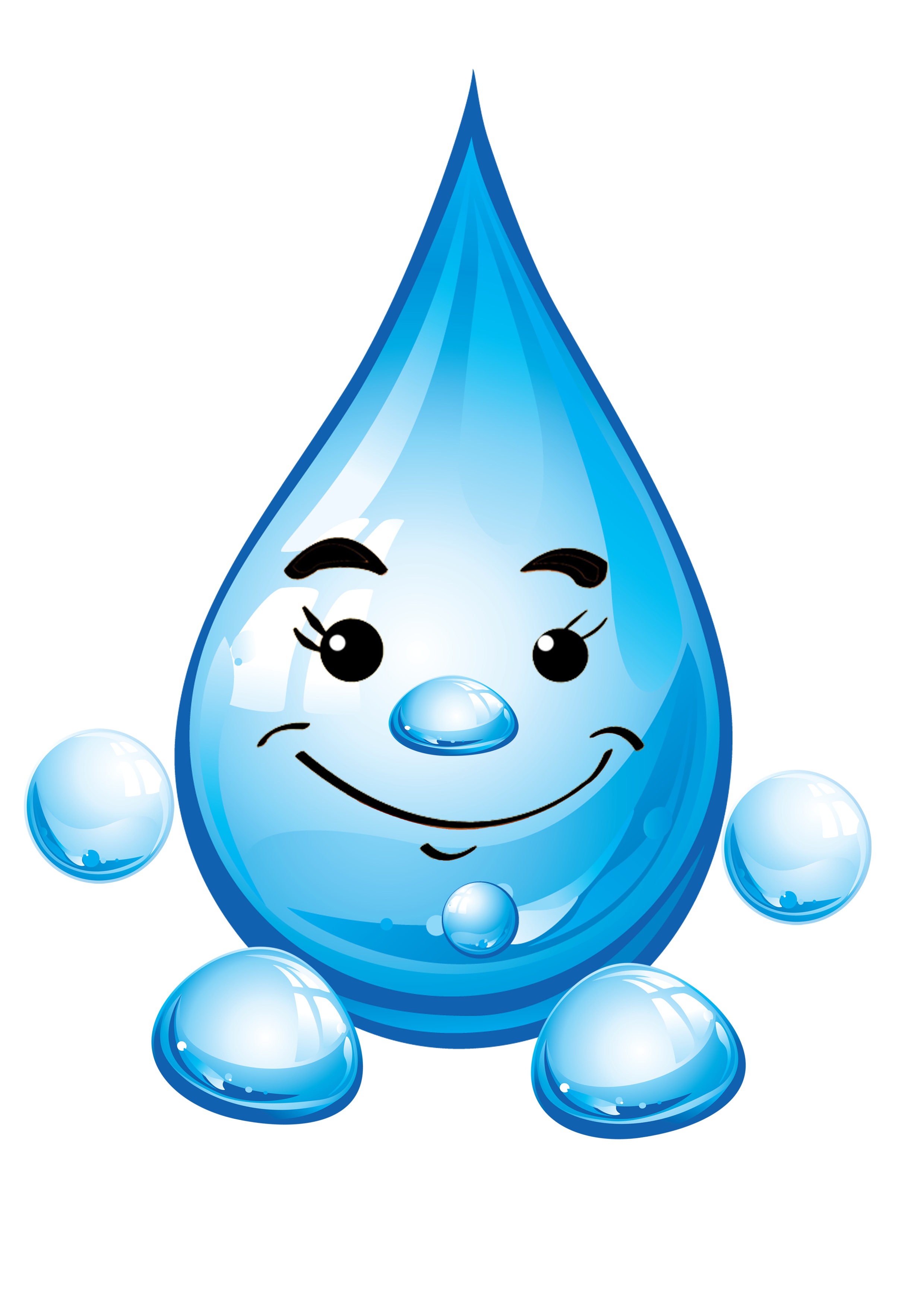 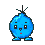 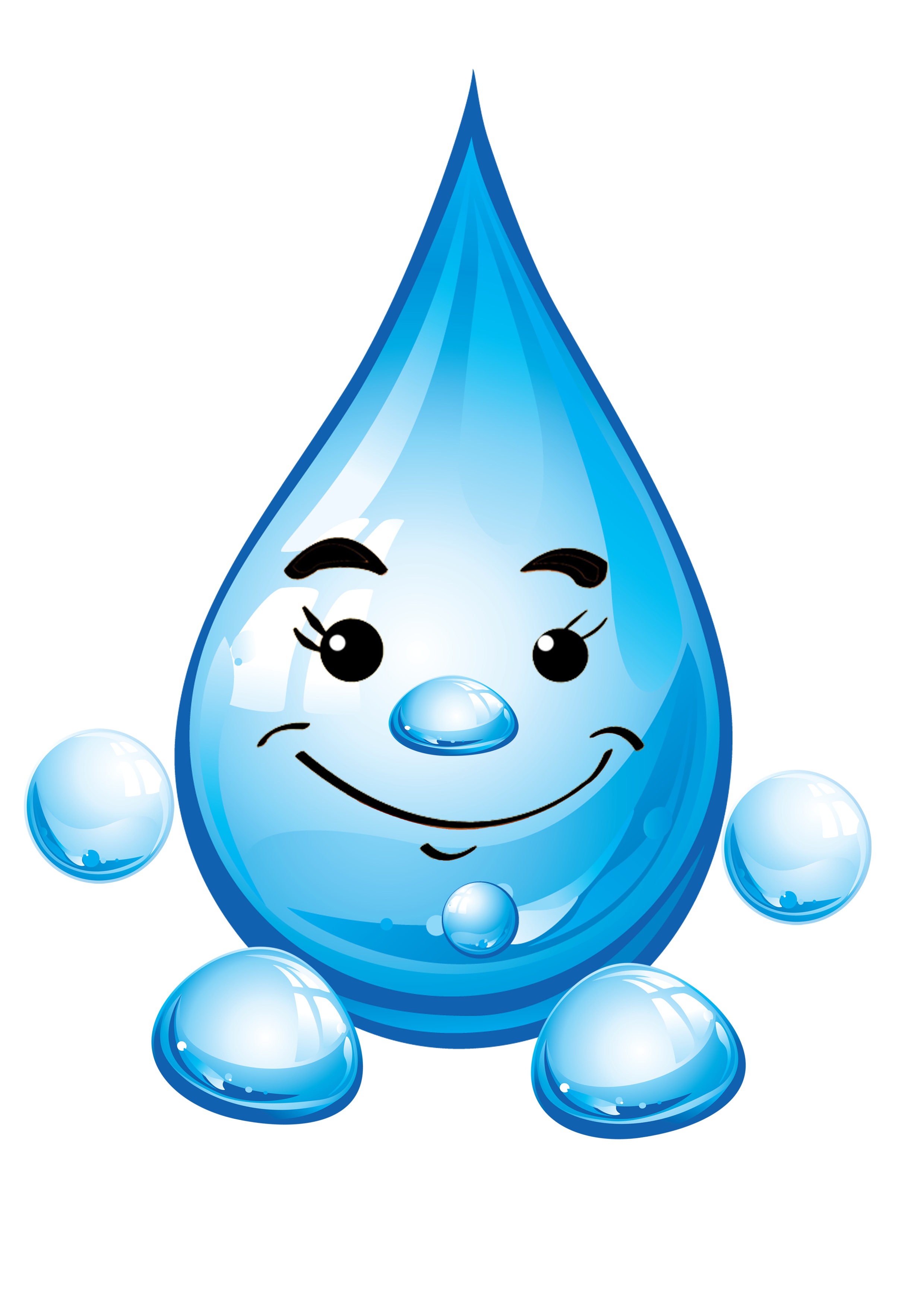 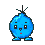 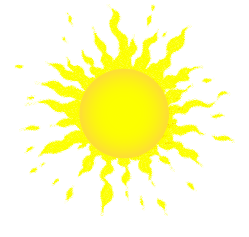 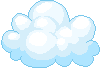 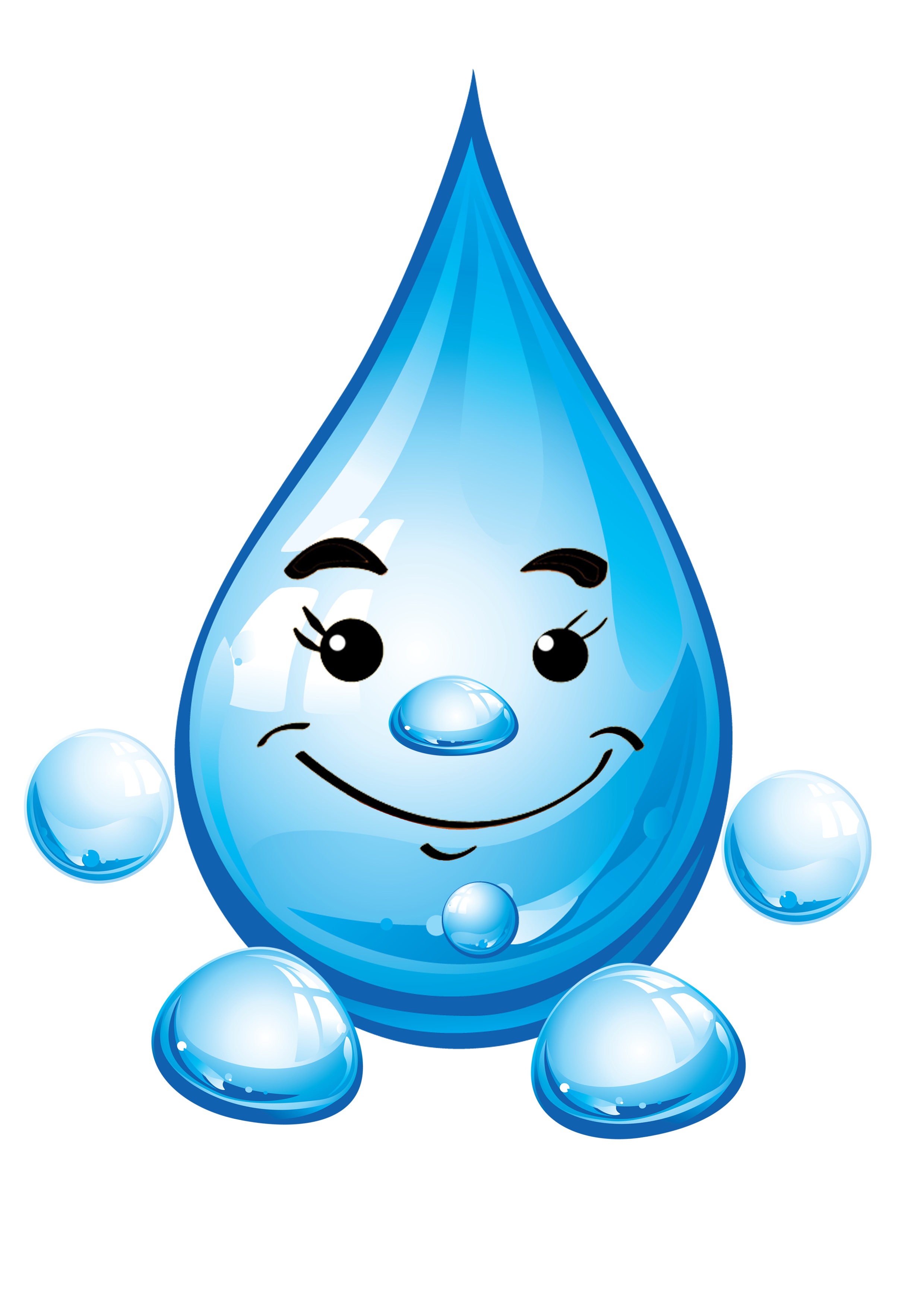 Наступили жаркие дни. То одна капелька,
то другая капелька от жары, испаряясь, 
поднимались к небу. Сначала на небе 
была одна капелька, 
Потом к ней присоединились другие. 
Так получилось облако. Облако поплыло.
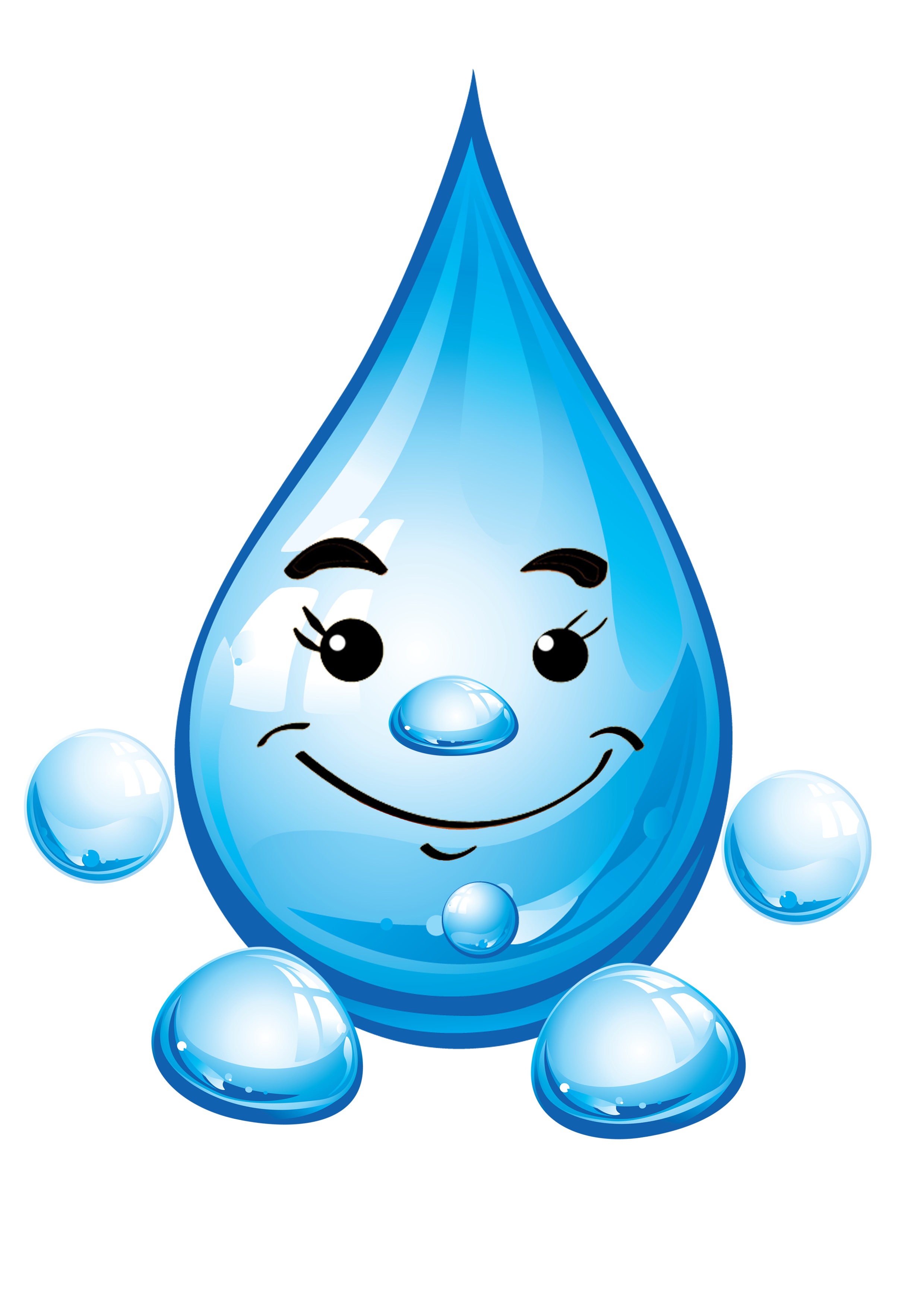 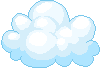 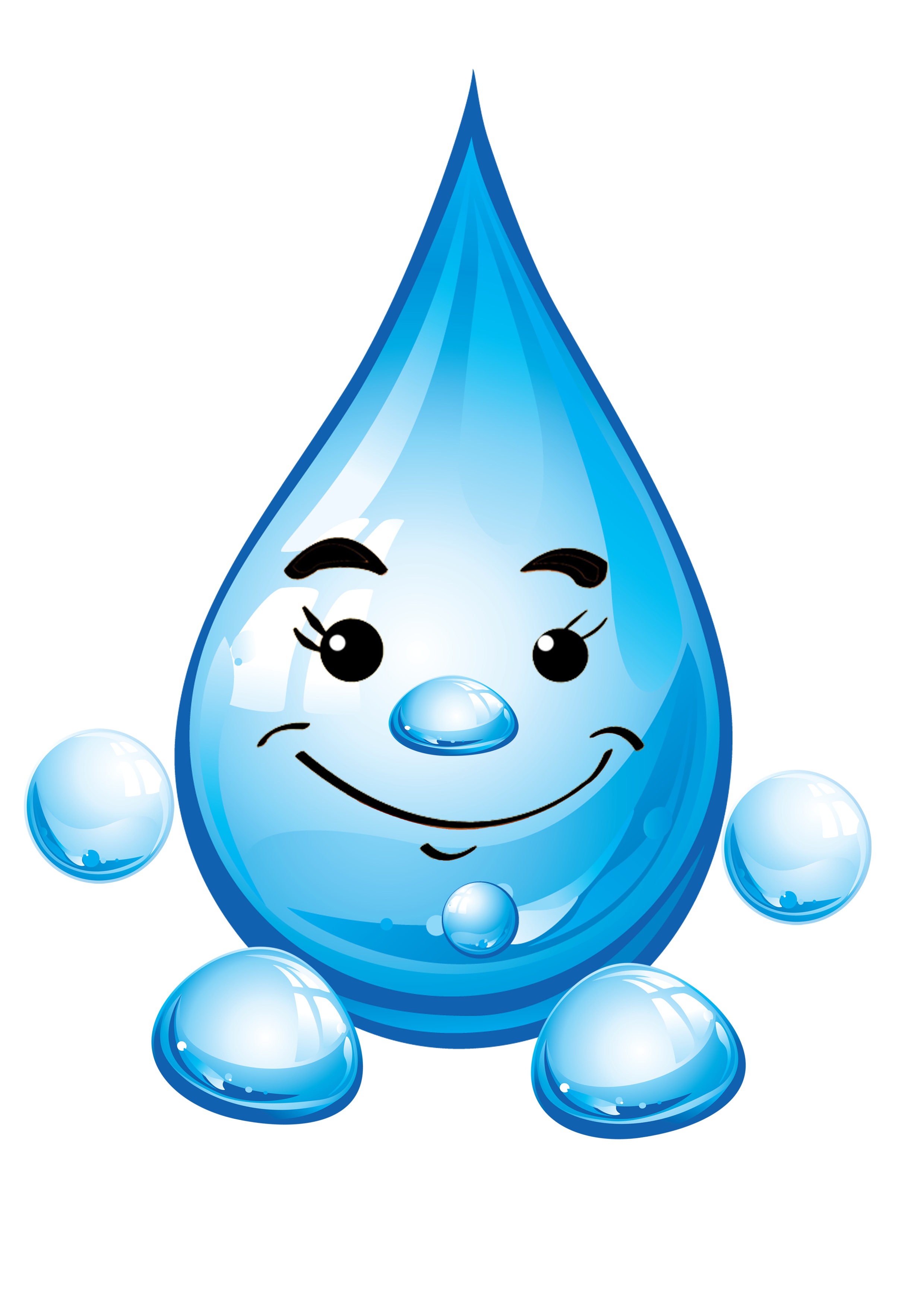 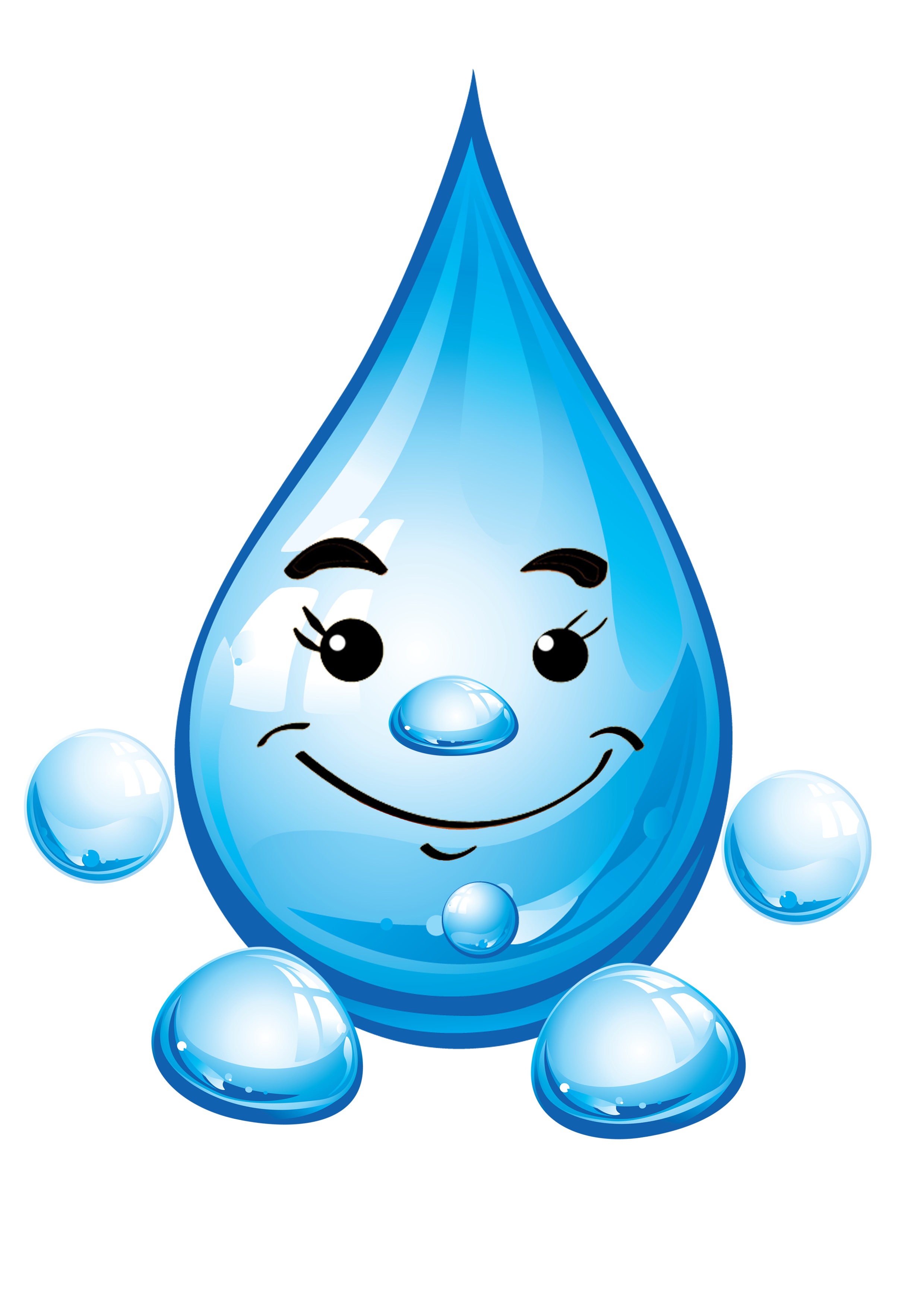 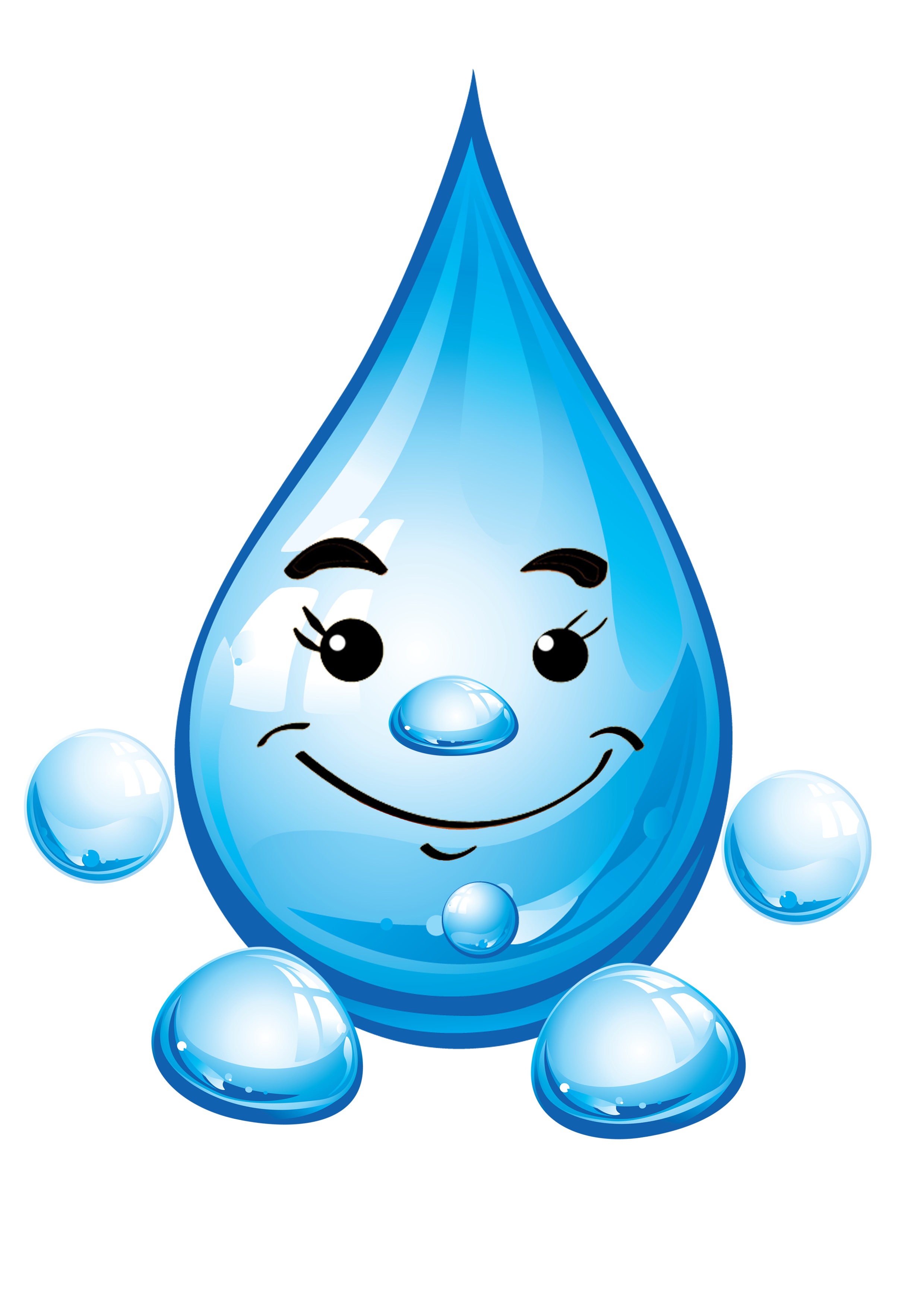 И всё новые и новые капельки присоединялись к этому облаку
Облако проплывало над лесами..
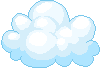 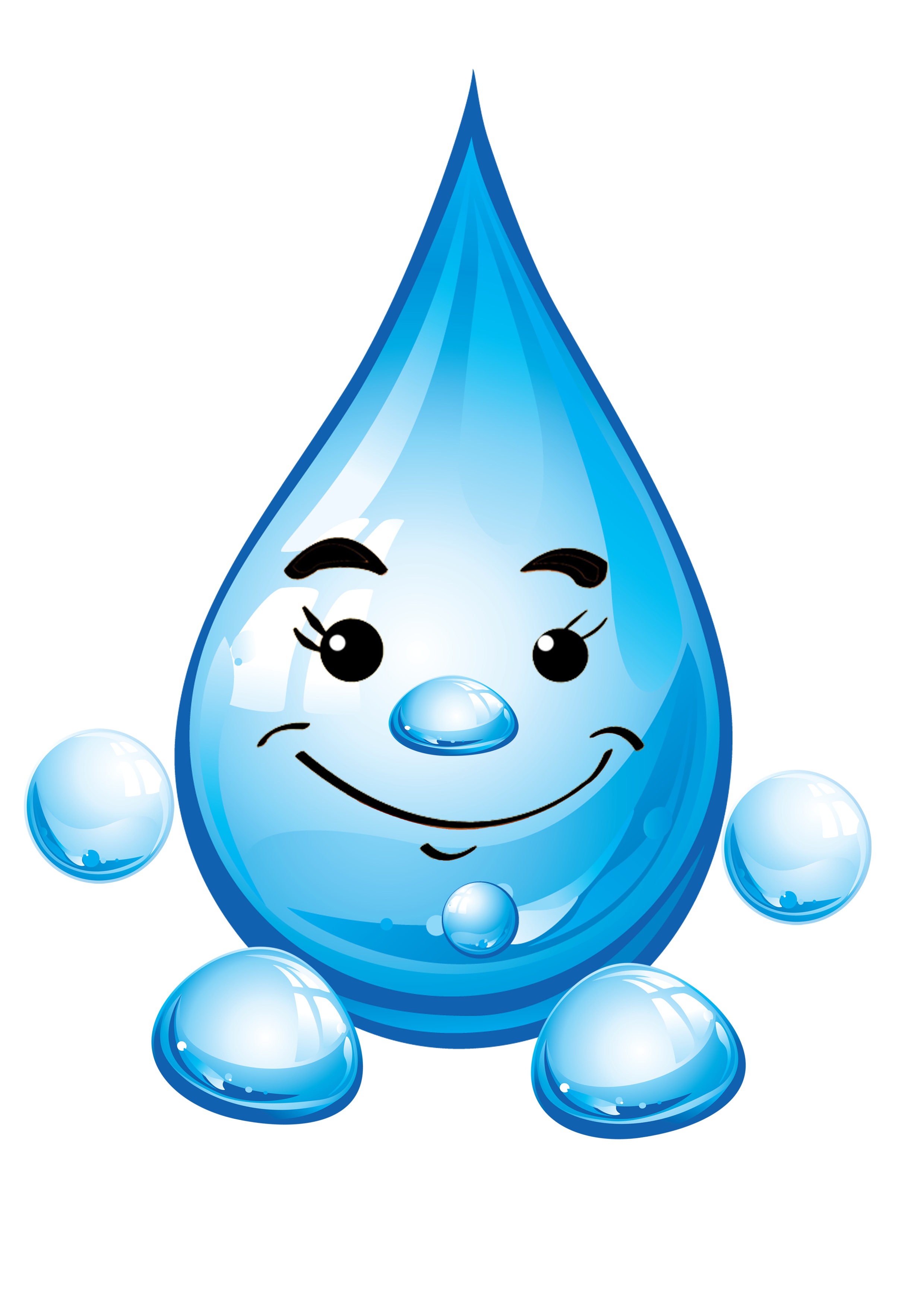 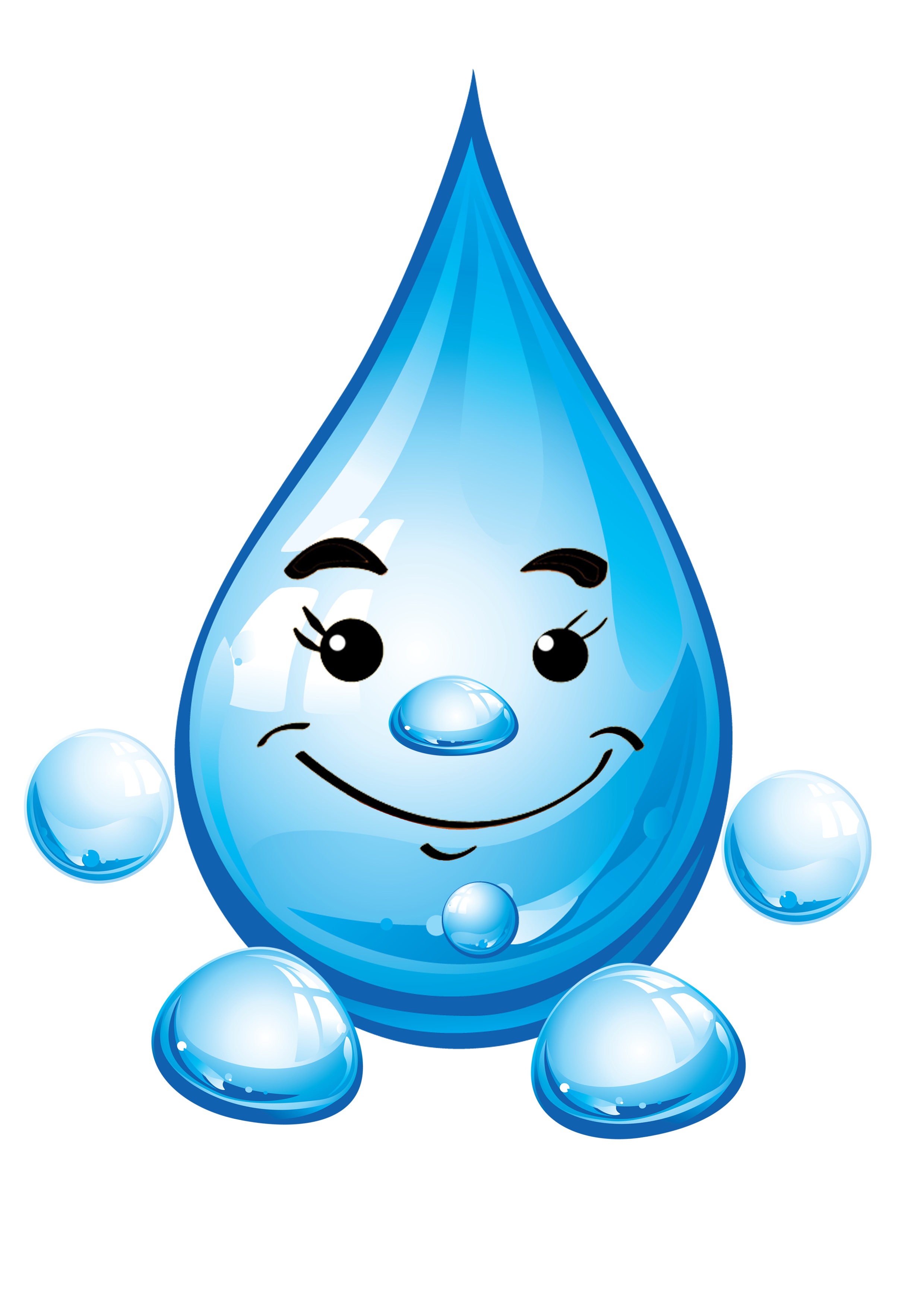 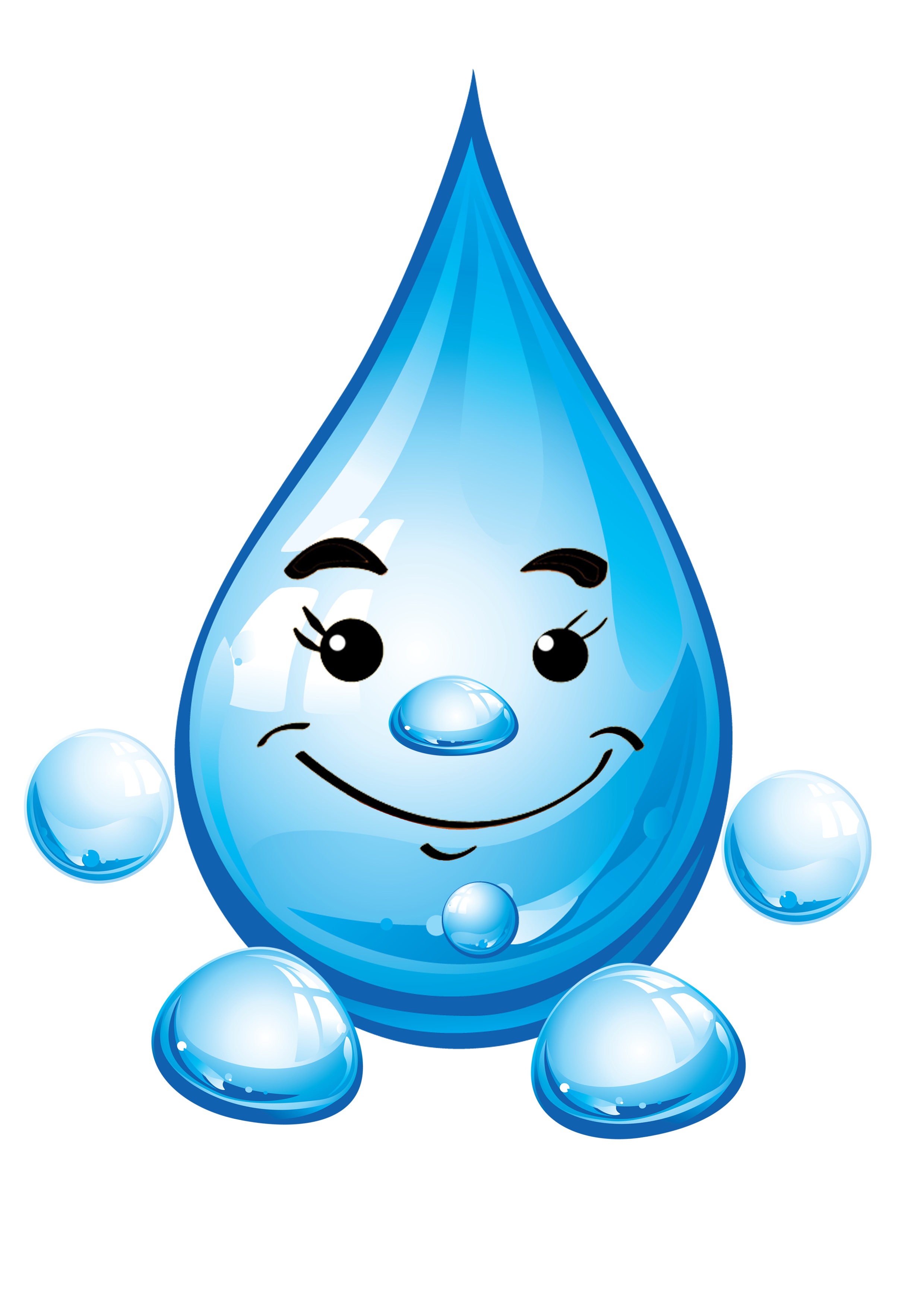 Над разноцветными лугами.
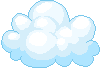 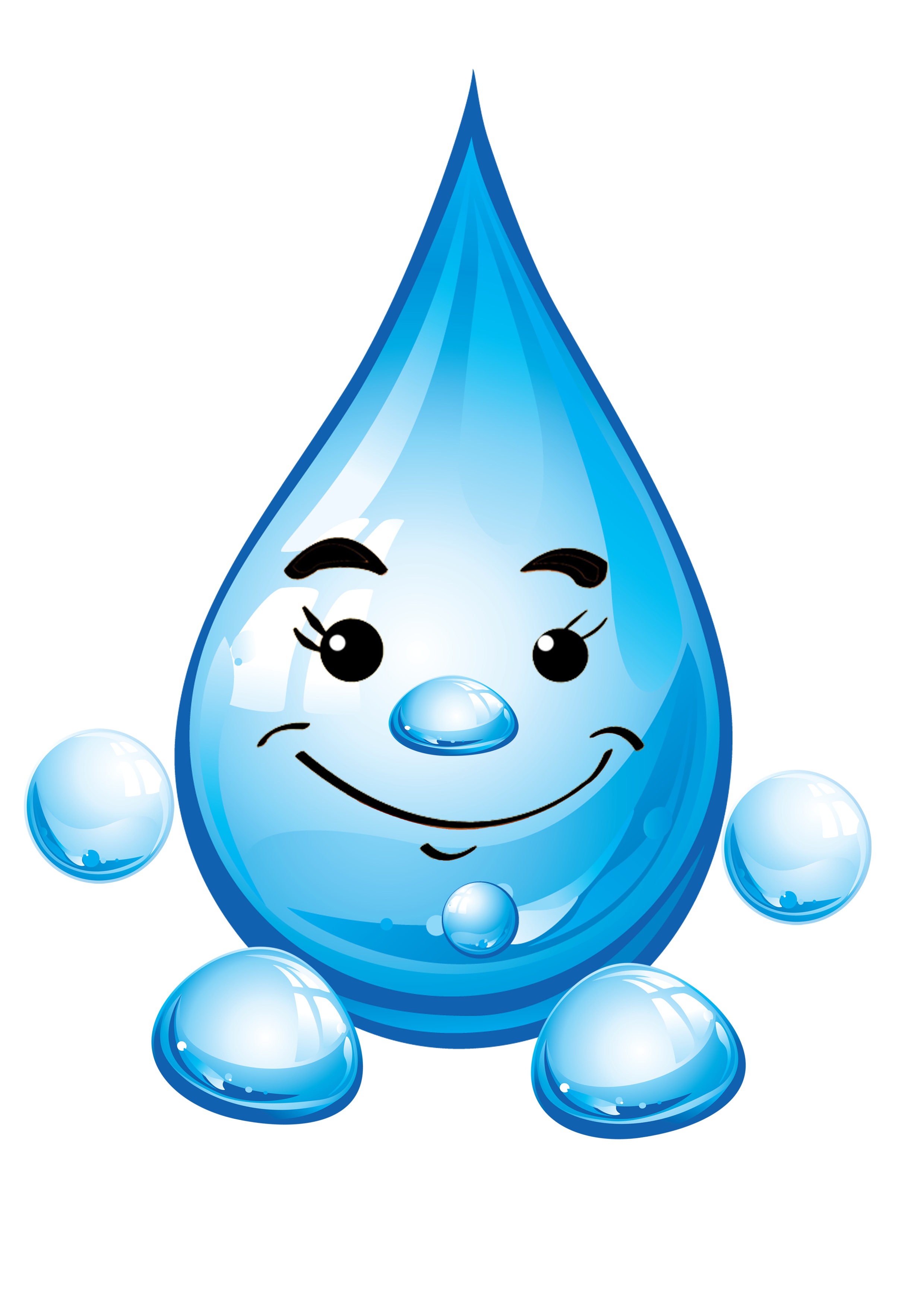 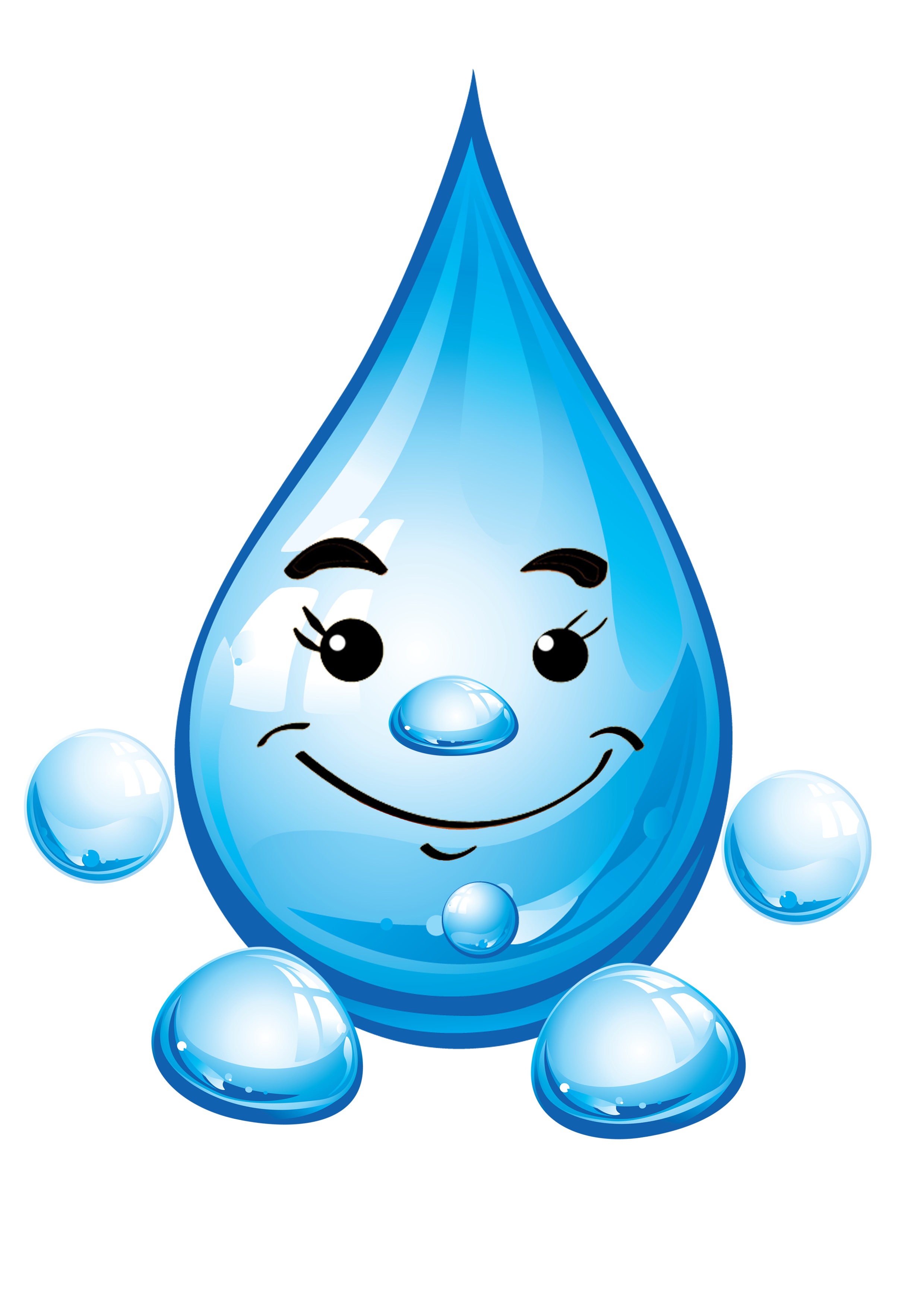 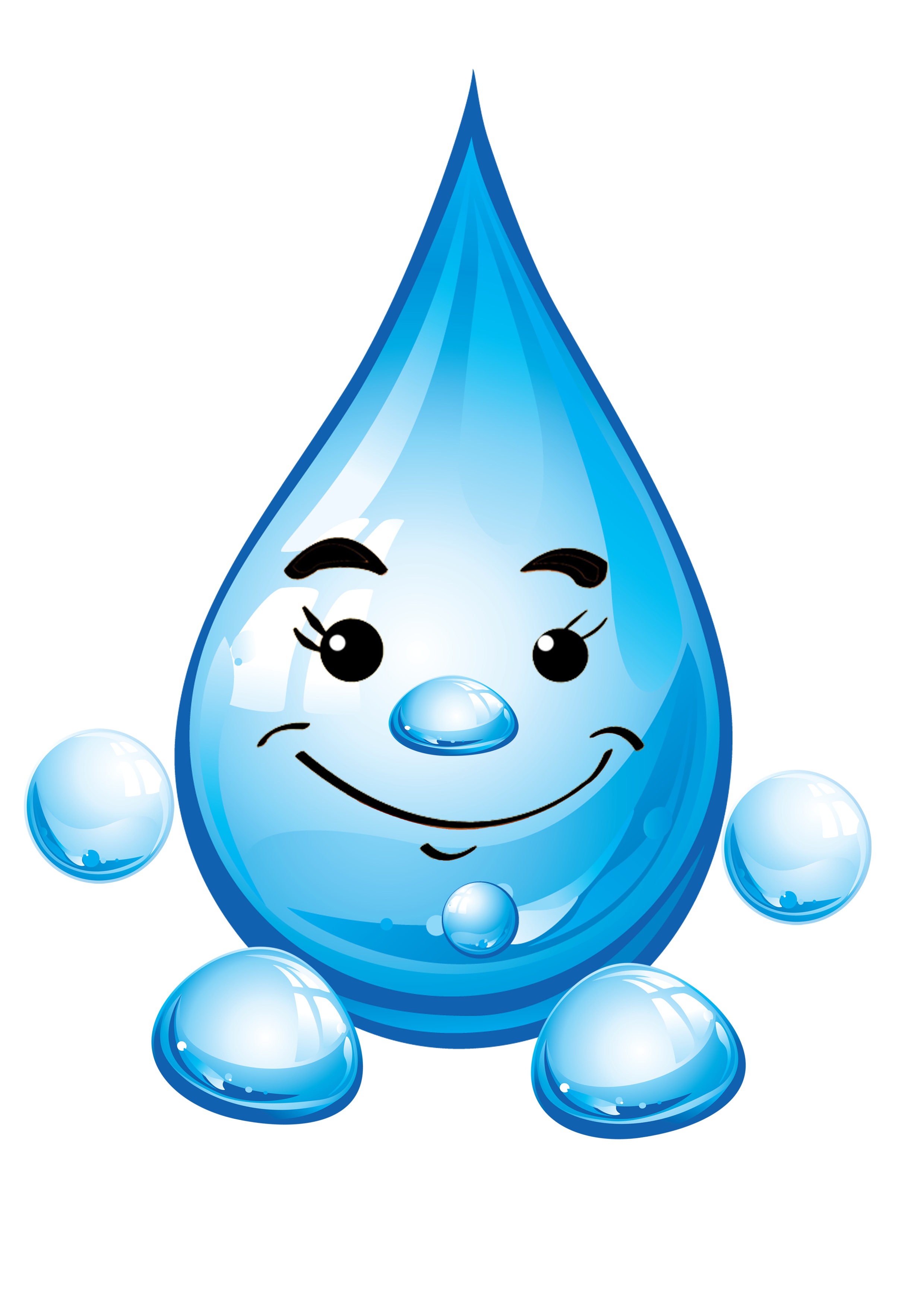 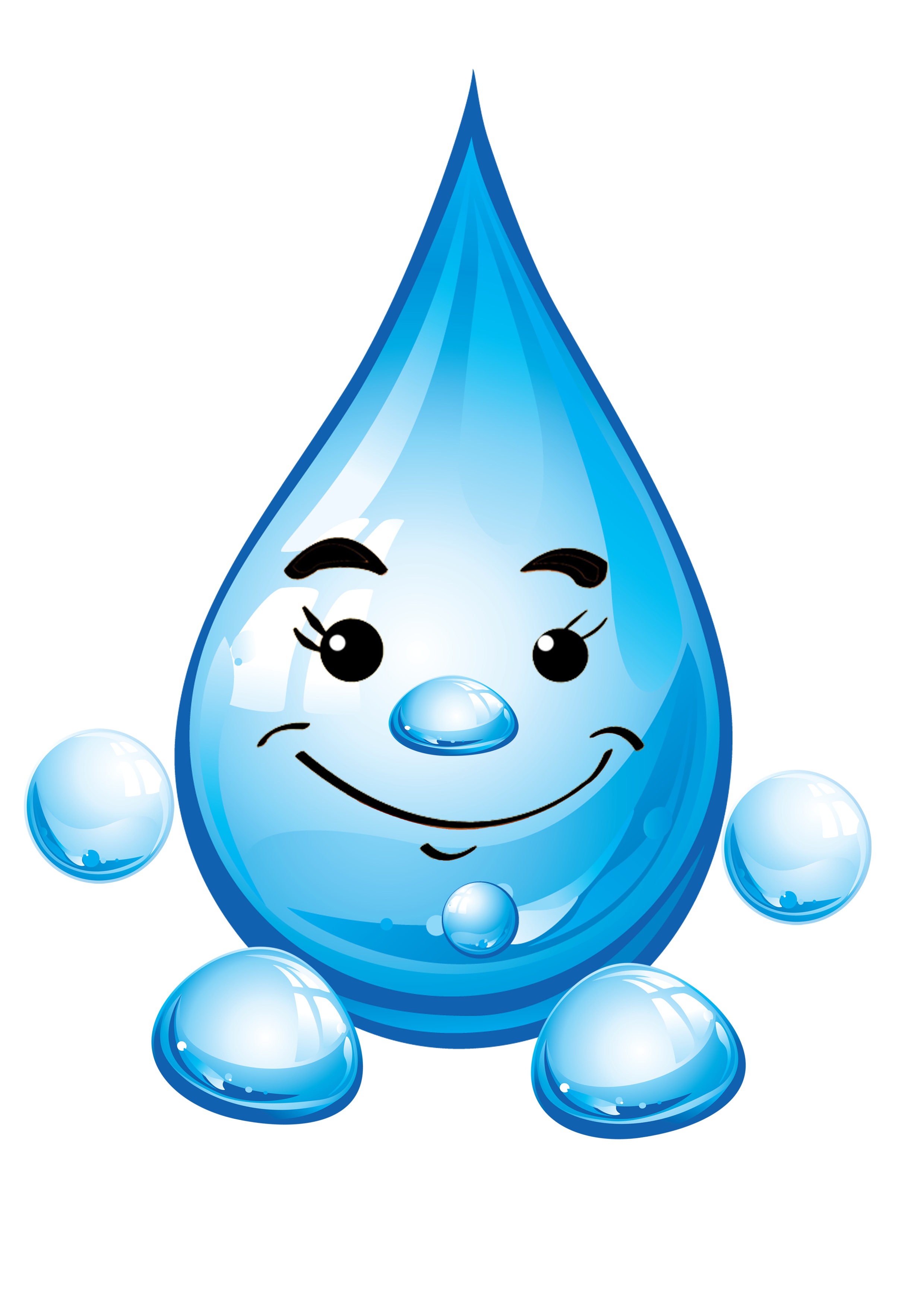 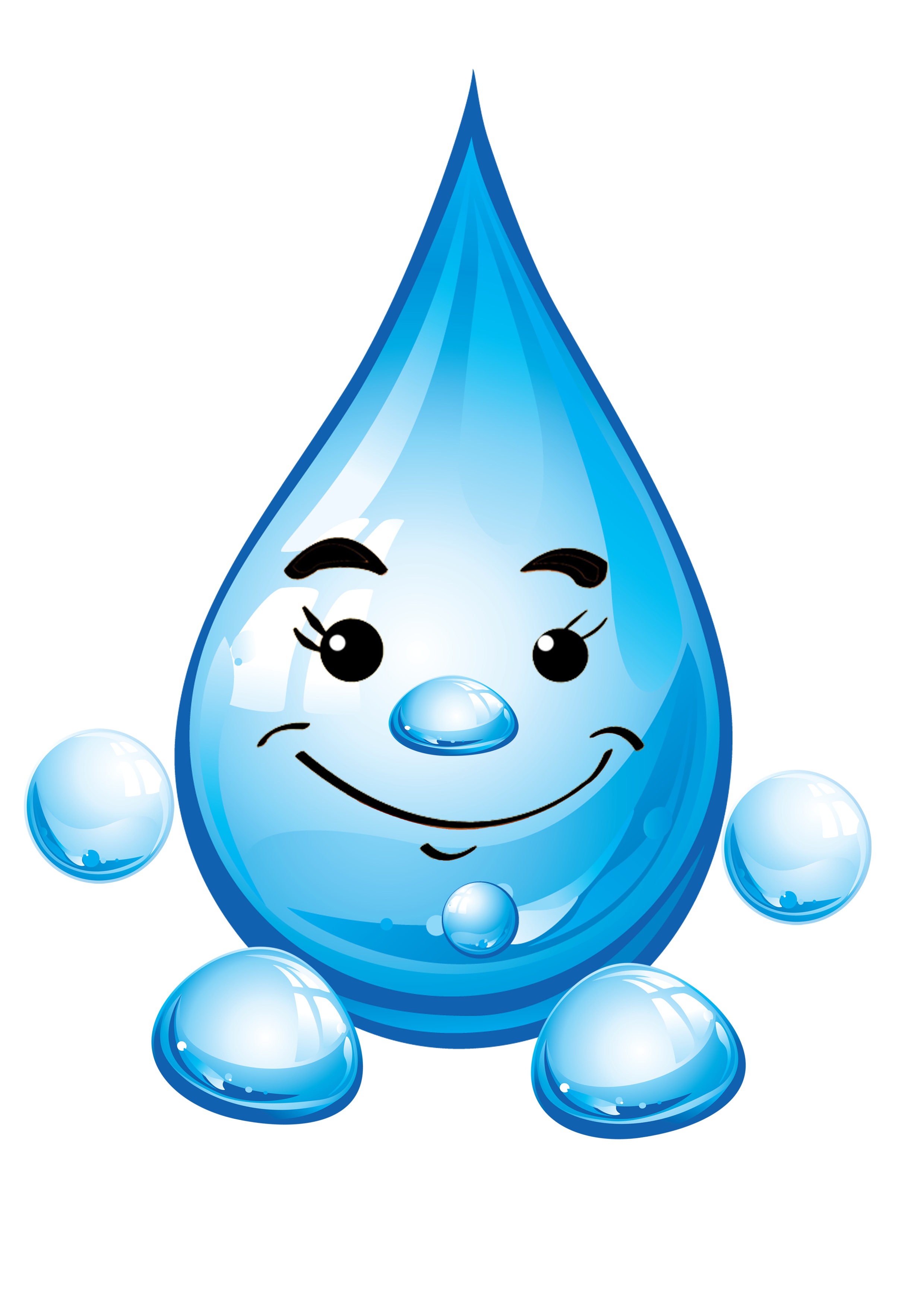 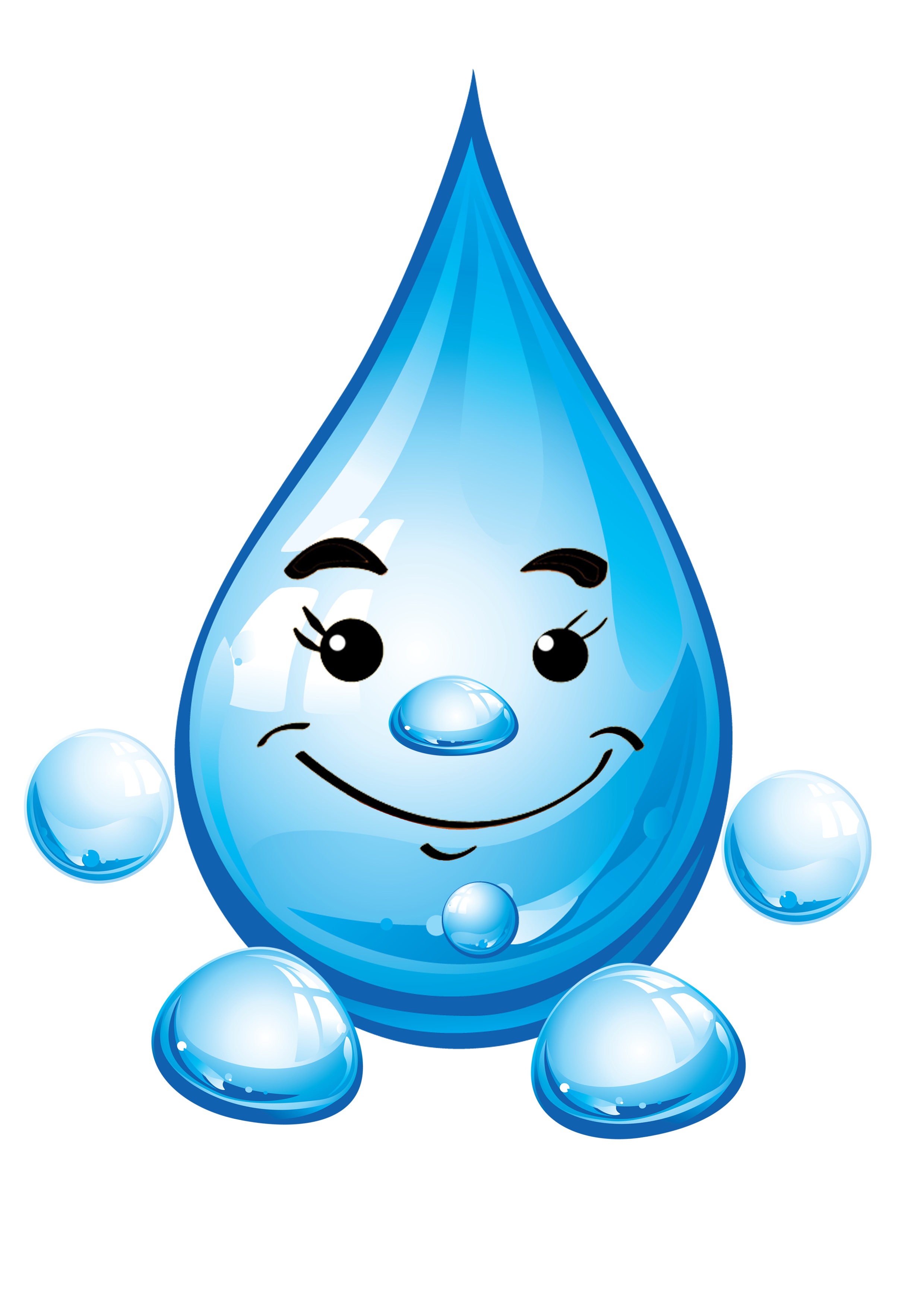 Проплывало на городами, и над нами. 
Облако соединялось с 
другими, превращаясь в огромную тучу!
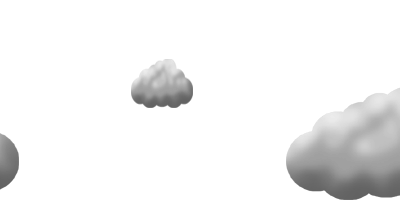 Наконец  туча стала большой
и тяжёлой. И хлынул дождь!
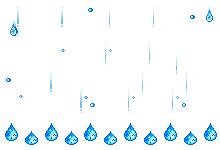 Наша капелька с дождём попала обратно в ручеёк. 
Она очень обрадовалась и была готова 
к новому путешествию!
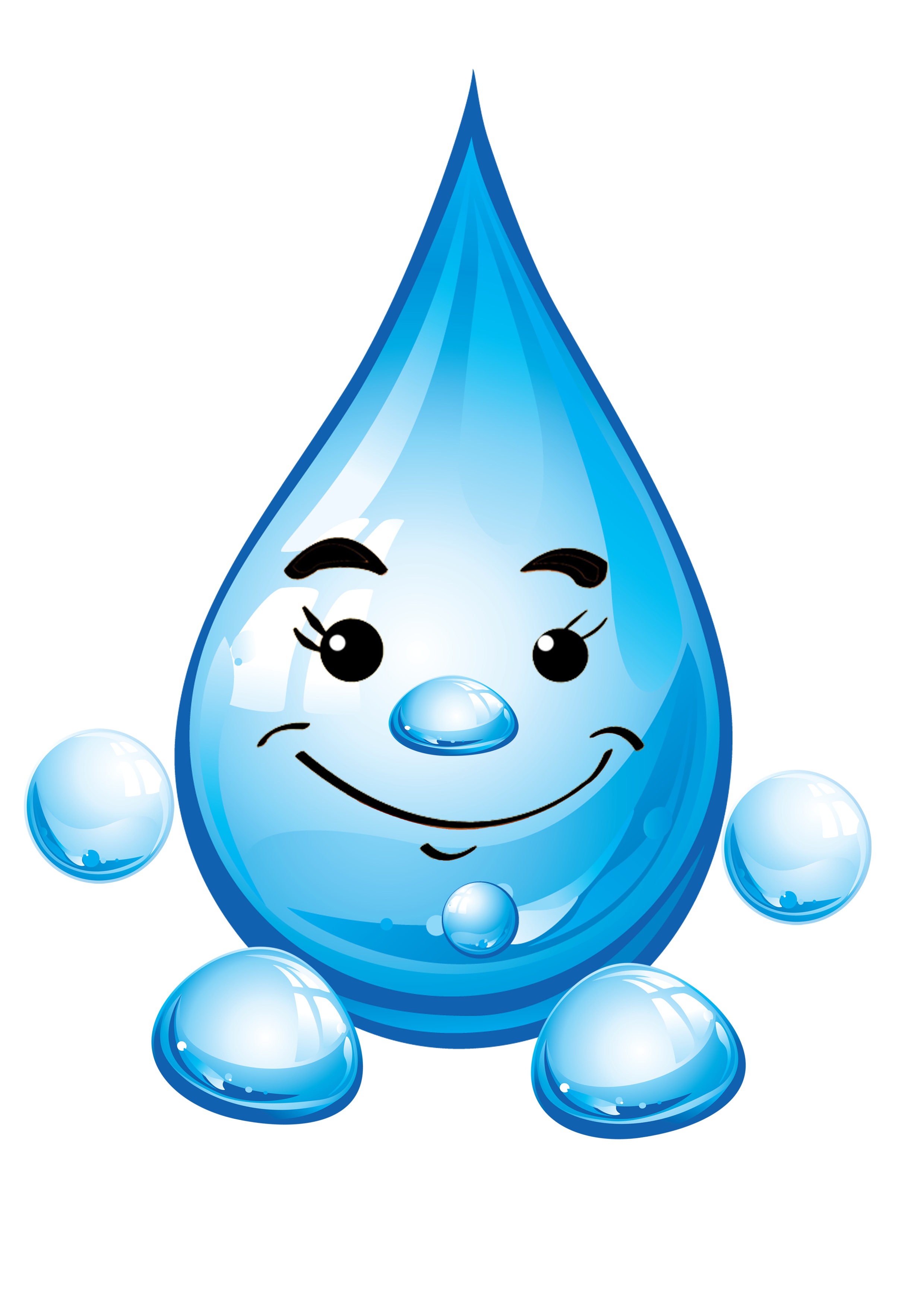